МБОУ «Соколовская ООШ»
Тема: «Числовые суеверия»
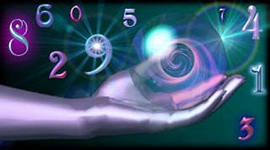 Работу выполнила: ученица 7 класса
                                          Ёлохова Наталья
                           Руководитель: учитель математики
                                Вихарева Ольга Григорьевна
Цель проекта: Исследование числовых суеверий.
Задачи:
Изучить литературу по данному вопросу
Проанализировать всевозможные случаи, связанные с числовыми суевериями среди 5-9 классов нашей школы
Узнать о происхождении числовых суеверий о том, как их можно объяснить с точки зрения современной науки
Подготовить презентацию и выступление на школьную научно –практическую конференцию
Выпустить буклеты по числам 7 и 13
Обоснование проблемы: я считаю, что влияние веры в числовые суеверия на жизнь людей существует.
Актуальность проблемы: увеличение численности молодежи, верящих в магию
Гипотеза: я предполагаю, что числа не оказывают того влияния на жизнь человека, как говорится об этом в различных числовых суевериях.
Предмет исследования: числа
Методы исследования:
Наблюдение, сравнение, математические расчеты.
Изучение литературы; Интернет- источников.
Обработка информации  (работа в различных программах)
Исследование
Откуда возникли числовые суеверия?
Древний народ , изучая окружающую природу, решил дать каждому явлению и вещи свое число.
Счастливое число 7.
Семь цветов 
радуги

Семь чудес
 света 

Семь дней в неделе

Семь музыкальных
нот
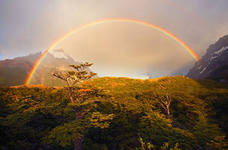 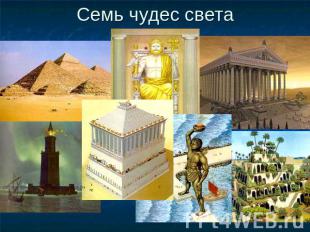 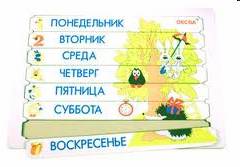 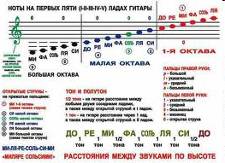 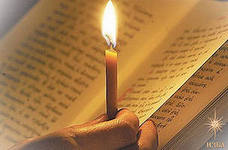 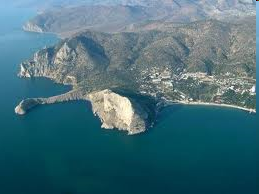 Семь недель 
великого поста

Рим построен на семи холмах

… «И прошли 7 лет изобилия…
и наступили 7 лет голода»
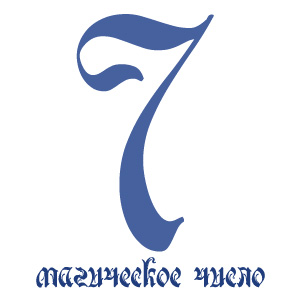 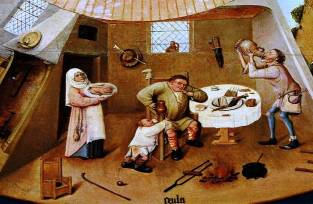 Число 13, приносящее несчастье.
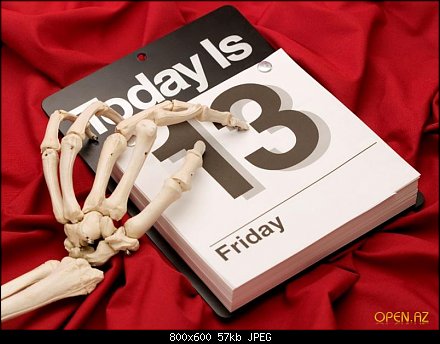 13-особенно несчастливо
 если выпадает на пятницу
 13 день распятия Христа.

Иисус Христос был 
тринадцатым участником
 тайной вечери вместе 
с 12-ю апостолами.
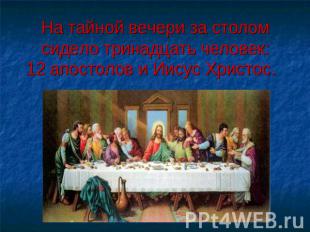 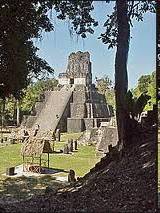 У племен майя 13 считалось священным числом
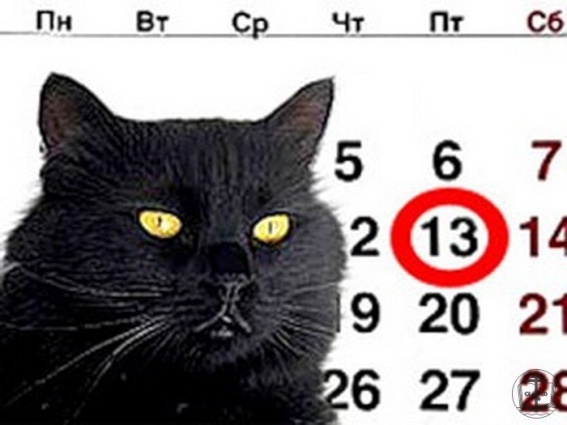 В христианстве 13 – символ предательства.
Само имя Иисуса Христа
 по-гречески пишется 13-ю буквами.
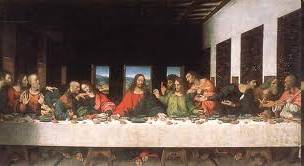 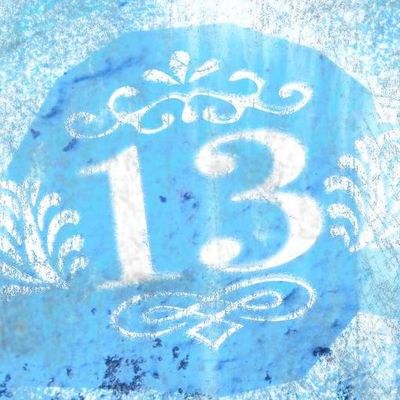 В библии перечисляются
 13 важных качеств Бога.

На ближнем Востоке и
 в Китае 13 до сих пор 
воспринимается как
 вторжение в замкнутую
 астрологическую систему,
 состоящую из 12 знаков зодиака.
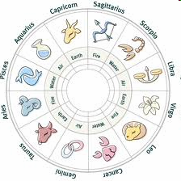 «Роковая девятка»
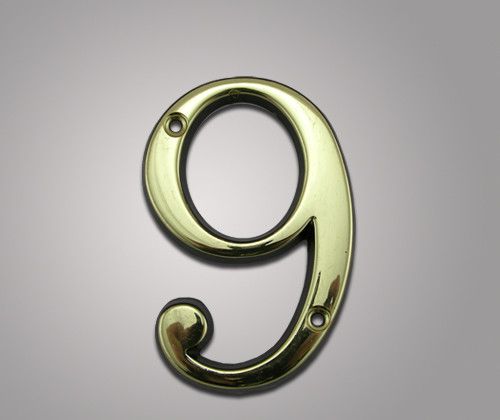 У девяти не будет пути

Жюри на Олимпийских
 играх состояло из 9 судей

Существовало 9 покровительниц
 науки и искусства
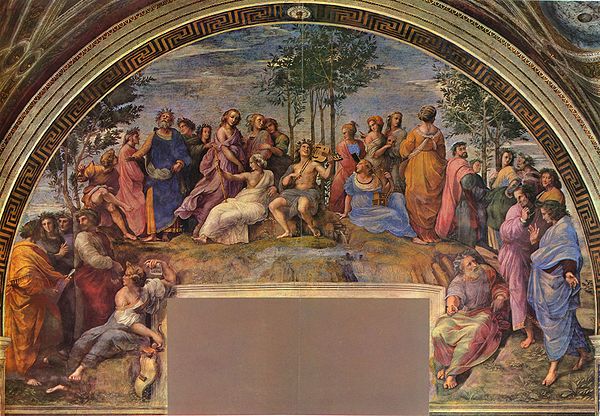 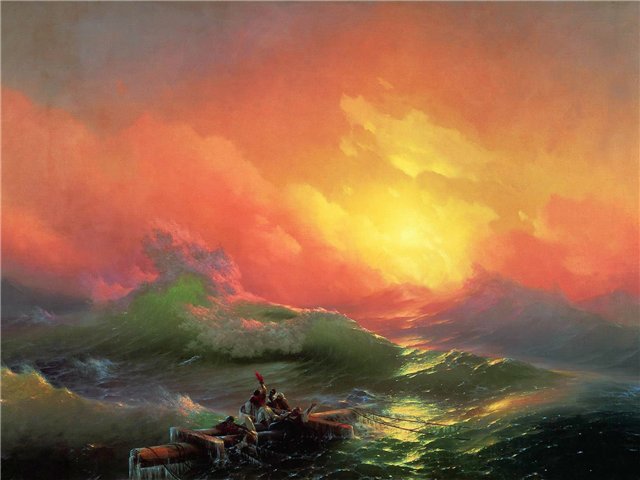 Девятый вал –
 самый грозный
У славян поминки по
 усопшему отправлялись
 на 9-ый день после его кончины
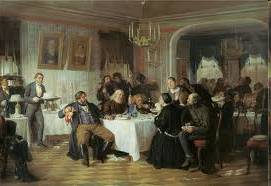 «Число дьявола»
Герой романа Толстого
 Пьер Безухов, подсчитывая
 по значению букв
 численное значение
 имени Наполеона пришел
 к выводу, что он и есть
 тот зверь, о котором
написано в Библии,
а поэтому он, Пьер
 Безухов, должен убить Наполеона.
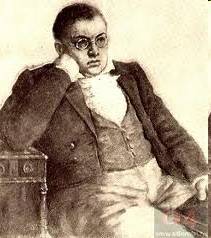 Известно, что при жизни Петра I на него смотрели как на антихриста, число которого 666.
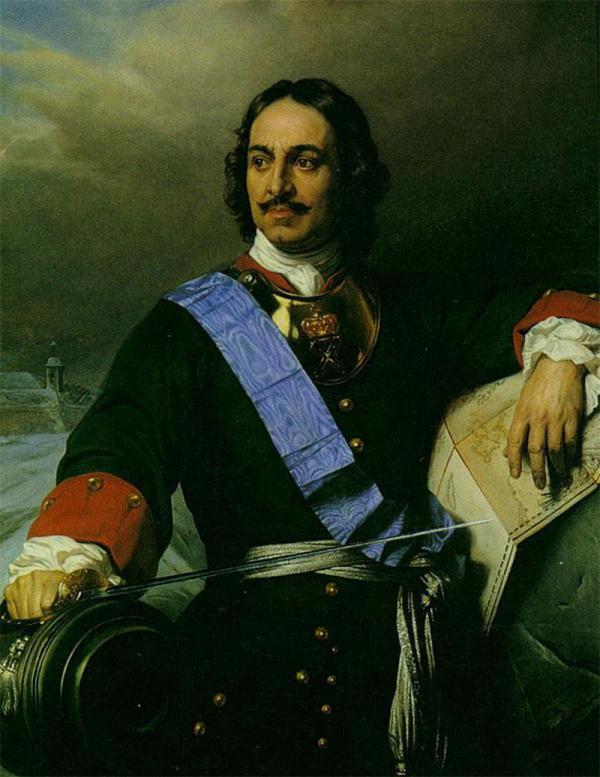 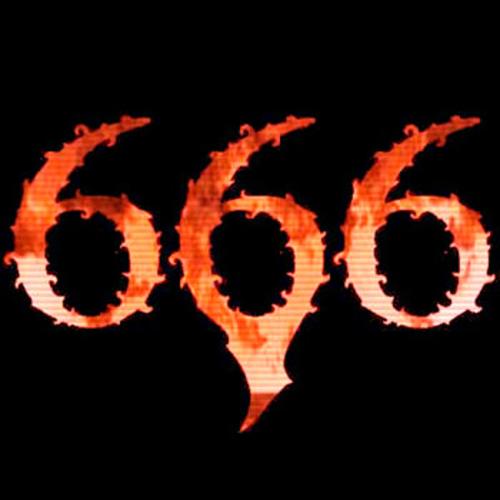 Выводы.
Изучила литературу по данному вопросу
Проанализировала всевозможные случаи, связанные с числовыми суевериями среди учащихся 5-9 классов нашей школы
Узнала о происхождении числовых суеверий о том, как их можно объяснить с точки зрения современной науки
Подготовила презентацию и выступление на школьную научно –практическую конференцию
 В дальнейшем надеюсь выпустить буклеты по числам 7 и 13
Спасибо за внимание !